THERMAL INJURIES
THERMAL  INJURIES

Caused by heat:
burns
hyperthermia (heat illness)
Caused by cold:
frostbites
hypothermia

Thermal injuries with systemic effects:
hyperthermia
hypothermia
Thermal injuries with local effects:
burns
frostbites
BURNS
- injuries caused by dry heat, wet heat, radiation, friction, electricity, chemicals

Seriousness of burns:
Size (rule of nines)
Depth (degree of burn)
Location (hands, face, feet, genitals, trunk, extremities)
Age (under 18 months, above 65 years)

Complications of burns :
Infection
Shock (loss of fluids)
children under 2 years - up to 2-5% of body surface
children under 10 years - up to 10% of body surface
adults - up to 20% of body surface
Hypothermia
SIGNS AND SYMPTOMS:

redness
swelling
blisters
white, black, charred skin
severe pain or painless (depending on degree of burn)
shock
DEGREE OF BURN
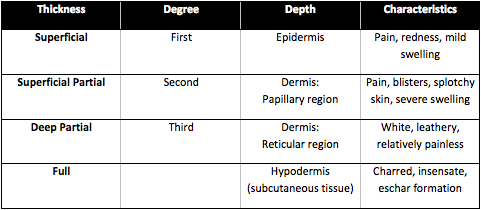 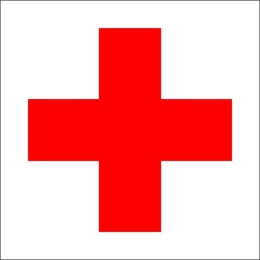 FIRST AID

technical FA
cool burn for at least 10-20 minutes, if up to 5% of body surface
remove any constrictive items (ring, watch, jewellery, belt)
cover the burn with sterile, clean, nonadhesive dressing
immobilize injured limb 
shock  treatment

DO NOT remove stuck clothing!
DO NOT apply ice directly to skin!
DO NOT break blisters!
DO NOT apply any creams, ointments, lotions, butter!


Call EMS if burn is more than 10% of body surface.

See a doctor if burn is more than 1% of body surface and is on hands, face, feet, genitals and is 2nd and higher degree.
https://www.youtube.com/watch?v=2pVGG09VmfQ
HYPERTHERMIA
- condition in which body temperature is higher than normal
- failure of thermoregulation, usually due to prolonged exposure to heat

Risk factors:
physical activity in hot and humid environment
unsuitable clothing
age (infants, young and elderly)
lack of liquids

Heat exhaustion
Heat stroke

Heat stroke is a life threatening condition where body temperature will continue to rise and can cause brain damage, coma and death.
SIGNS AND SYMPTOPMS

HEAT EXHAUSTION
exhaustion and headache
nausea and vomiting
muscle and stomach cramps
sweating
dizziness and faintness



HEAT STROKE: 
as per heat exhaustion +
dry red hot skin (no sweating)
fever (temperature above 40°C)
seizures
rapid pulse, rapid breathing
confusion and disorientation
unconsciousness
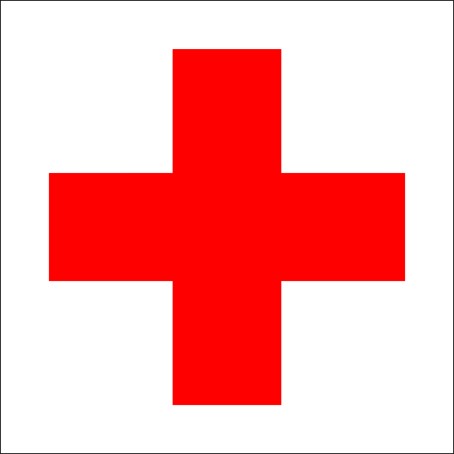 FIRST AID

move to cool and ventilated place
lay down
remove excess or tight clothing 
cool with cold water (sponge, spray, wet towels, shower, bath)
apply ice packs to neck, armpits, groins
give cool liquids (+ 1 teaspoon of salt disolved in 0.5 l)
use recovery position if unconscious
check vital sings
call EMS
https://www.youtube.com/watch?v=1U7upbieQLk
2015  FIRST AID GUIDELINES
BURNS

Actively cool thermal burns as soon as possible for a minimum of 10 minutes duration using water.
Subsequent to cooling, burns should be dressed with a loose sterile dressing.

For an eye injury due to exposure to a chemical substance, take an immediate action by irrigating the eye using continuous, large volumes of clean water.
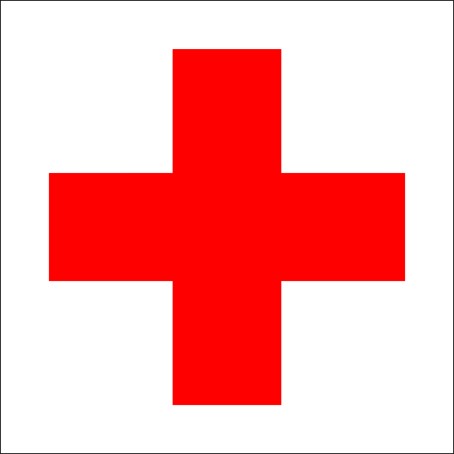 SUN STROKE FIRST AID
move to cool and ventileted place
lay down
give cold liquids
give medicaments
HYPOTHERMIA
- abnormal low body temperature
- occurs when body loses heat usually due to prolonged exposure to cold environment 

Life threatening - body temperature below 35°C
Unconsciousness - body temperature below 30°C
Death - body temperature below 26-29°C
SIGNS AND SYMPTOMS

Mild hypothermia:
constant shivering
tiredness
cold a pale skin
fast breathing
Moderate hypothermia:
no shivering
exhaustion
difficulty moving
slurred speach
loss of coordination
loss of judgement and reasoning
confusion
slow shallow breathing
Severe hypothermia
unconsciousness
shallow or no breathing
weak or no pulse
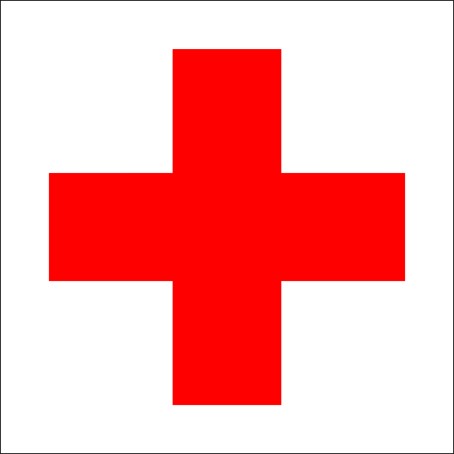 FIRST AID

if unconscious check for breathing
start CPR (at least 60 minutes)
avoid active movement
avoid pasive movement
move indoors
remove wet clothing
rewarm slowly (blankets, your own body)
give warm and sweet liquids
give warm food

DO NOT use direct heat (hot water, heat lamp)!
DO NOT give alcohol!
FROSTBITES
- condition when localized damage is caused to skin and other tissues due to freezing

SIGNS AND SYMPTOMS
1st degree
white, red, violet skin
pain, itching
lack of feeling
2nd degree
yellow skin
numbness
blisters (1-2days after)
3rd degree
grey or black skin
loss of sensitivity
necrosis
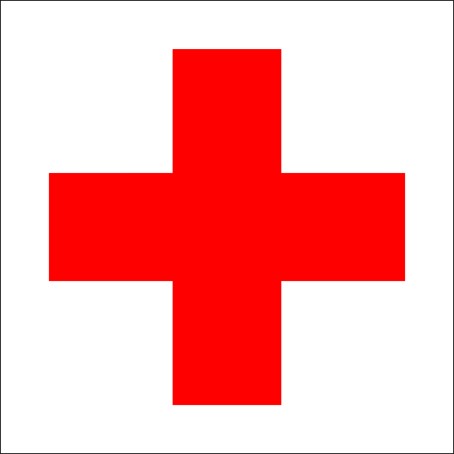 FIRST AID

keep warm
remove wet clothing
slowly warm affected areas (luke warm water)
sterile dressing
immobilise and elevate
see doctor if 2-3 degree frostbite

DO NOT rub skin!
DO NOT use dry heat (fireplace, oven)!
DO NOT break blisters!
CHEMICAL BURNS

SIGNS AND SYMPTOMS:
irritation and redness of skin
blackened or dead skin
severe pain or numbness

FIRST AID

protect yourself
remove contaminated clothing, jewelry
rinse skin under running water (10-20 minutes)
sterile dressing
shock treatment

DO NOT touch burn without protecting yourself!
DO NOT try to neutralize chemicals!
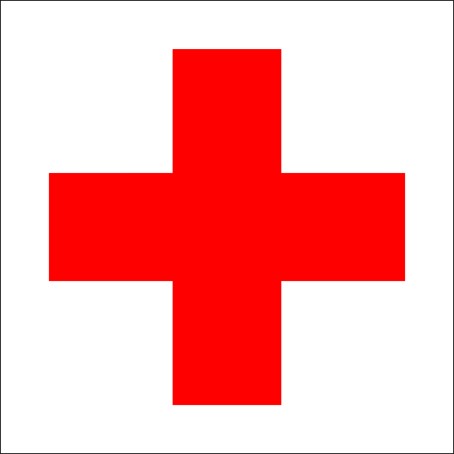 ELECTRICAL INJURIES
- cardiac arrest due to electrical effect on heart
- muscle, nerve and tissue destruction from current passing through body
- thermal burns from contact with electric source

SIGNS AND SYMPTOMS:
changes of consciousness
heart problems (from irregular heartbeat to cardiac arrest)
breathing problems
muscle spasm and pain
seisures
numbness or tingling
skin burn
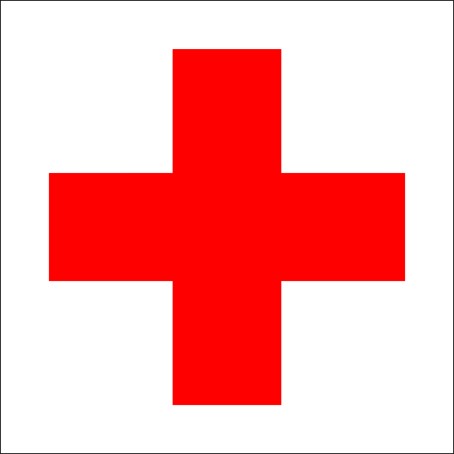 FIRST AID

technical FA
CPR
FA for burns
shock treatment

DO NOT  touch „electrified person“!